Wallaby control trial results:Mourea/TikitereShane Grayling, Biosecurity Team LeaderDale Williams, Biosecurity Officer
Wallaby control operations
Only control site within ‘Containment Zone’.

Strategic site, possible ‘leak point’.

Reasonably high numbers.

Trialled multiple methods in combination.
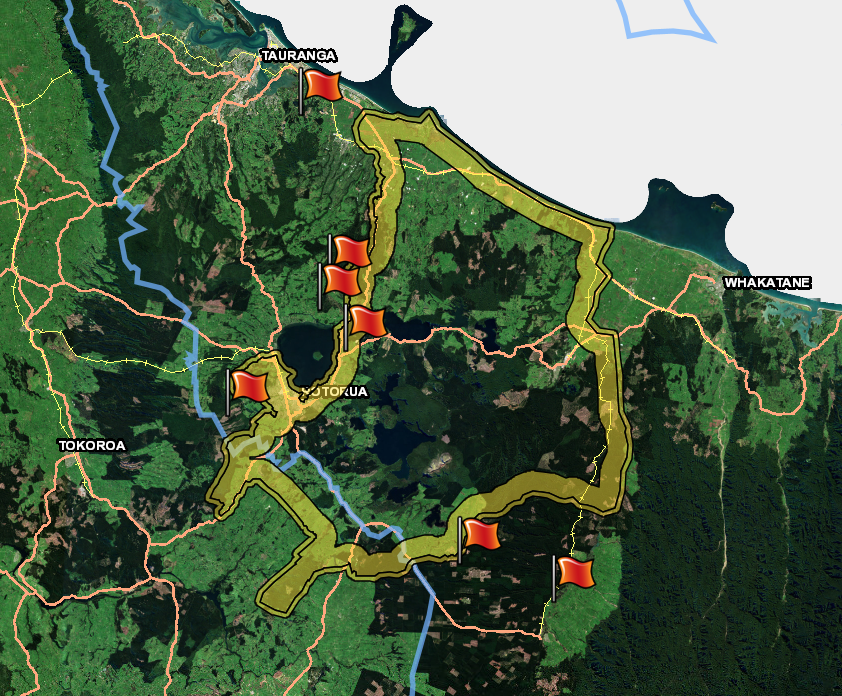 Mourea/Tikitere results
Monitoring showed 71% reduction.

Effectiveness of methods:
Cyanide (Feratox)
Nightshooting (thermal imaging)
Team hunting with dogs (daytime).

Total cost (incl. monitoring) = $40,618 or $60 per hectare.
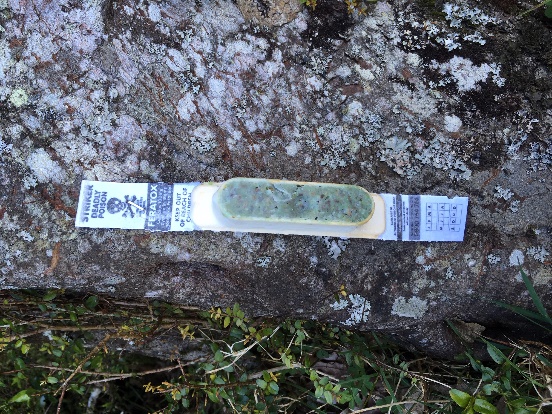 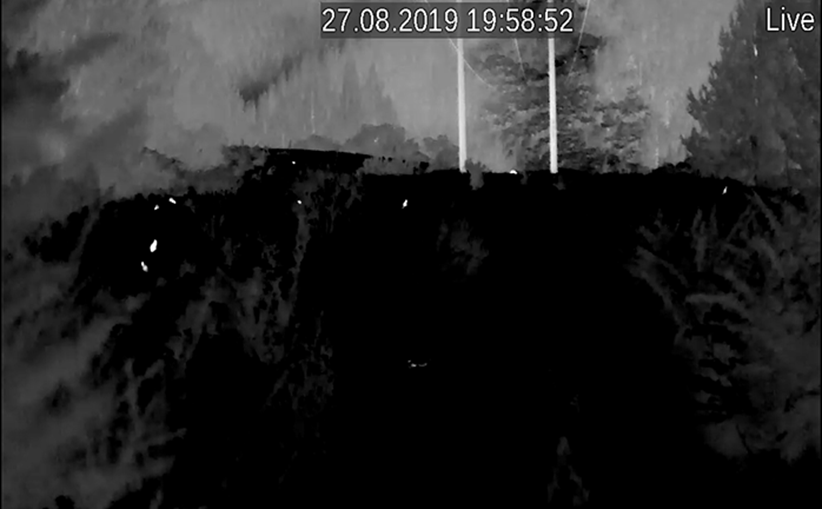 Learnings
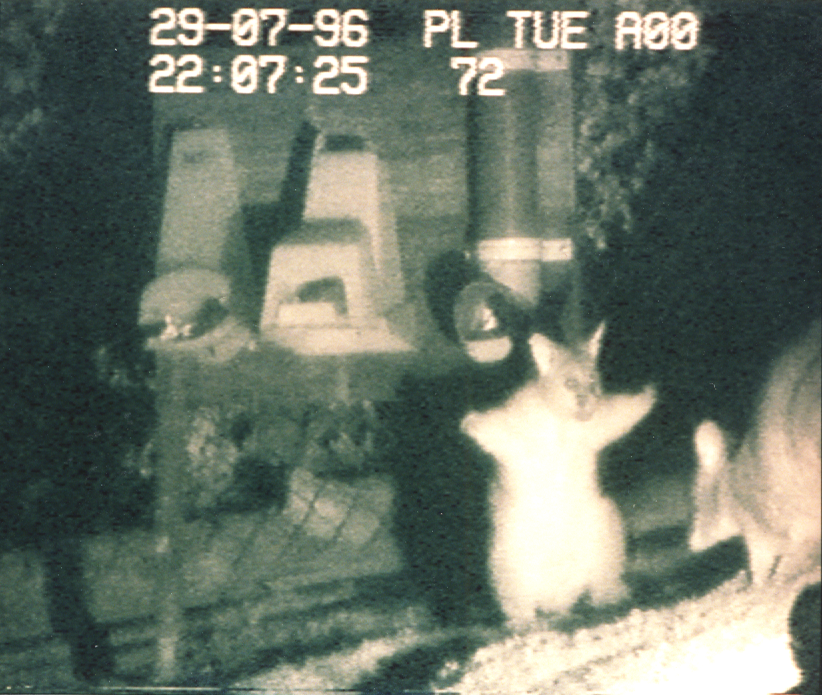 Results consistent with other Feratox operations (70% reduction).

Nightshooting with thermal equipment site specific.

Daylight hunting not productive.

Many variables that impact effectiveness (site, season, popn. size, competition).